Objectivity in Historical Research
Brighty Robert
Assistant Professor
Department of History
St. Mary’s College
Thrissur-680020
Kerala
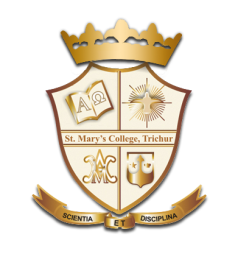 Objectivity
It is inevitable in the scientific method, which is first condition of research. Objectivity means basing conclusion of facts without any bias and value judgment. 

Objectivity means existing independently of perception or an individual's conception. It is undistorted by emotion or personal bias and is related to actual and external phenomena as opposed to thoughts, feelings.

Subjectivity referred as it is a belonging to, proceeding from, or relating to the mind of the thinking subject and not the nature of the object being considered. It is related to or emanating from a person's emotion, prejudices, etc and lastly, biasness stand for as a mental tendency or inclination esp. an irrational preference or prejudice or influence.
Objectivity in Historical Research,Bright Robert,St.Mary’s College
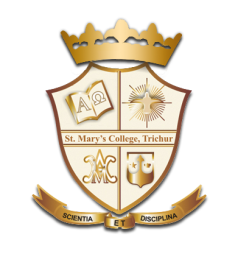 Factors affecting objectivity
Based  on  historical research methodology, the factors affecting objectivity are
Personal prejudices and biases : it is unavoidable, as the person of the historian is the medium of assessing the significance of historical events and data. Colling wood suggests that every historian obliged to evaluate human actions in purposive terms
Group prejudice : historian belongs to a social cultural milieu, which is influenced by time, space, circumstances, nationality, race, religion, social class and historical philosophies and interpretations
Objectivity in Historical Research,Bright Robert,St.Mary’s College
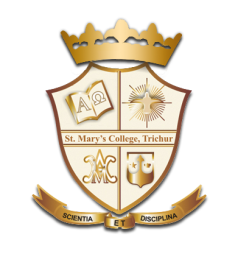 3.	Value related  problem : historians attitudes towards socio   	economic issues are influences by his values. His judgment is 	colored with ‘ism’ like, capitalism, communalism etc. 	historian who projected their values and views in their 	theories. 

4.	Personal preconceptions : it is deeply rooted in one’s mind, 	which is difficult to discern them in selves in ourselves. It also 	includes conflicting in historical theories which lead to 	historical controversies and disagreements among historians 	about the same historical reality.
Objectivity in Historical Research,Bright Robert,St.Mary’s College
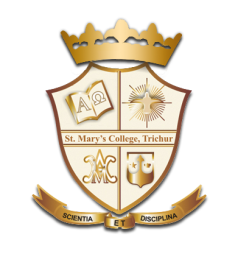 5.	Ethical dilemmas: researchers’ relation with other researchers. 	There are 4 types of interpersonal relations. Relations with 	those 	 the research, relations with those permitting 	access to sources 	of data, relation with investigators 	connected with the project and 	with research subjects 	themselves
Objectivity in Historical Research,Bright Robert,St.Mary’s College
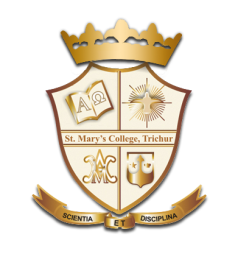 Who is an objective historian?
The essential requirement to be an objective historian as follows, 

Firstly, he has a capacity to rise above the limited vision of his own situation in society and in history

 Secondly, he has the capacity to project his vision into the future in such a way as to give him a more profound and more lasting insight into the past. No historian can claim to write ultimate history or total history of an event but some historians write history which is more durable and has more of objective character than others, these are the historians which have a long term vision over the past and over the future.
Objectivity in Historical Research,Bright Robert,St.Mary’s College
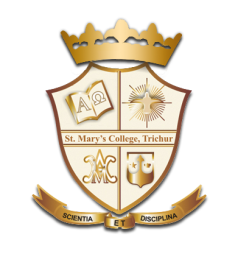 Continues…
The historian of the past can make an approach towards objectivity only as he approaches towards the understanding of the future.

Therefore, before reading a history, he suggests that the reader should first study the historian and find out all that one can about the author. This will help the audience to know the author's mind of expressing history. One scholar said objectivity in history lose value when it is applied to nothing and it loses its usefulness when applied to everything.
Objectivity in Historical Research,Bright Robert,St.Mary’s College
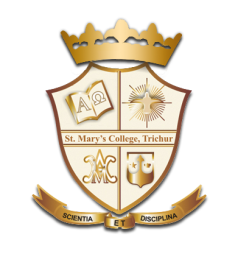 Can history be objective?
Many philosophers have rejected the possibility of objective historical knowledge on the premise that one does not have access to a given past against which to judge rival interpretations.

According to Mark Bevir,  objective interpretation are those which best meet rational criteria of accuracy, comprehensiveness, consistency, progressiveness, fruitlessness and openness and these interpretations should be regarded as moving towards truth understood as a regulative ideal. For him, objectivity rests on comparison and the explanation of human actions.
Objectivity in Historical Research,Bright Robert,St.Mary’s College
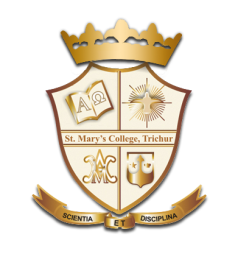 Keith Jenkins outlines that objectivity is impossible to achieve in the study of history, as actual past has gone and creating history in present means content is as much invented as found. As it is impossible for historian to remove his or her, preconceived ideas and personal motives to write history in an objective way.

 E.H.Carr calls a historian objective based on two factors.

Firstly, "he has the capacity to rise above the limited vision of his own situation in society and in history and his capacity to recognize the extent of his involvement in that situation, to recognize that is to say, the impossibility of total objectivity".
Objectivity in Historical Research,Bright Robert,St.Mary’s College
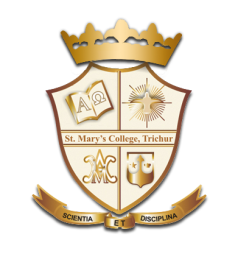 Secondly, a historian "has the capacity to project his vision into the future in such a way as to give him a more profound and more lasting insight into the past than can be attained by those historians whose outlook is entirely bounded by their own immediate situation.
	Summarizing objectivity in historical research as;
Objectivity is an acquired awareness of past doings. The historian's task is not the clerkly compilation of pieces of tradition, i.e., reminiscences of outstanding events handed down orally, and excerpts from memoirs, i.e., an author's written recollections of his own actions and experiences, of people whom he met, and of affairs to which he was close, if not a party.
 
The historian treats tradition and memoirs not as history but as evidence of history, evidence being anything lying to hand from which the past can be reconstructed.
Objectivity in Historical Research,Bright Robert,St.Mary’s College
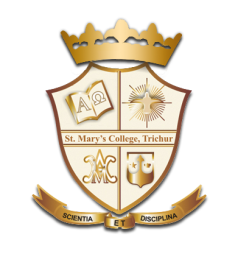 Objectivity as a product of a human or historical practice; historians, and others, arrive at objective knowledge by engaging in a particular type of comparative activity. In this sense, an assessment of the objective status of a particular instance of knowledge is something to be judged not by some a temporal comparison with given facts, but by a historical investigation into the place of that instance of knowledge at the particular time being considered.
Objectivity in Historical Research,Bright Robert,St.Mary’s College
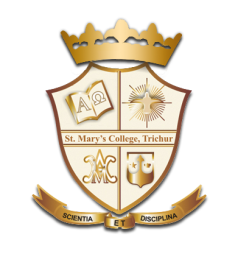 How to attain objectivity in Research?
Patience and self control

Open mind

use of standardized concepts

use of quantitative method

co-operative research 
 
use of random sampling
Objectivity in Historical Research,Bright Robert,St.Mary’s College